—How RMIT is Preparing the Next Generation of Female Leaders
Jessica Pallant and Brianne Johnston
Challenges
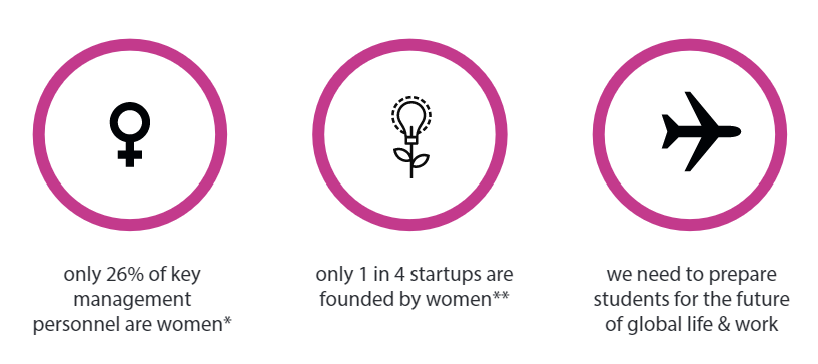 Bright Sparks
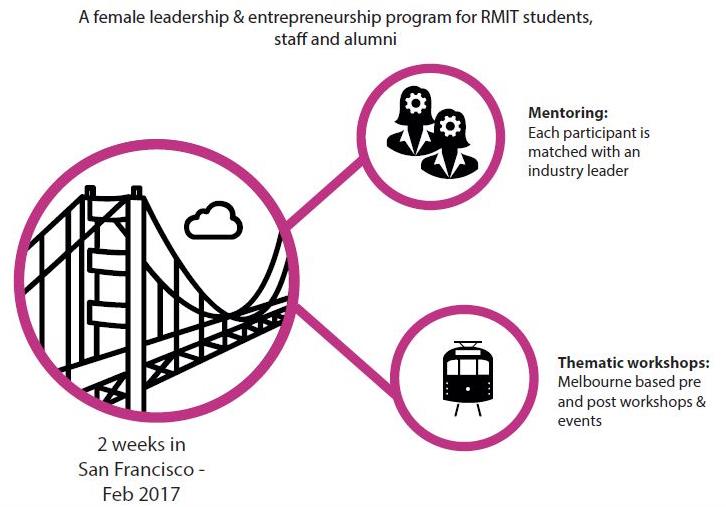 Structure
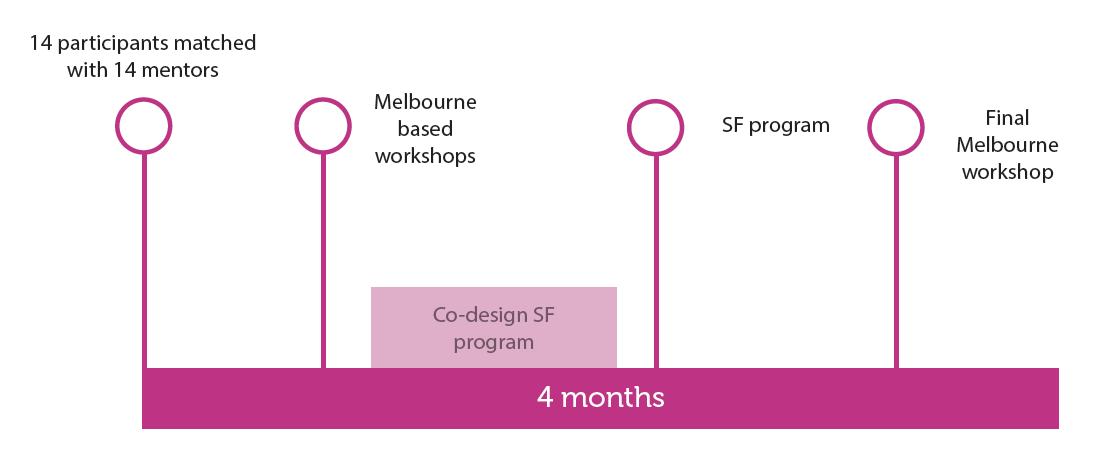 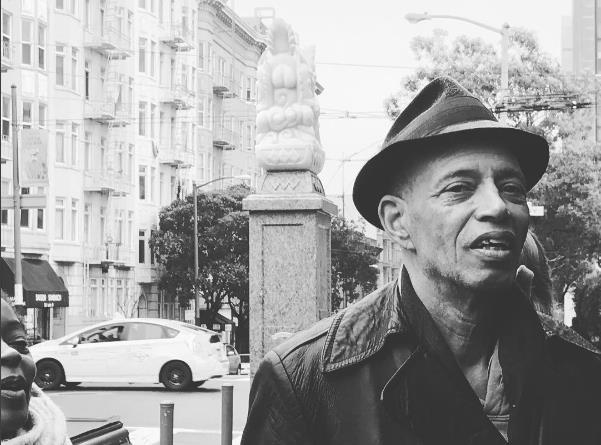 “Never doubt that a small group of thoughtful, committed citizens can change the world; indeed it’s the only thing that ever has.”
– Margaret Mead
Photo: Kate Bromley
[Speaker Notes: Power of a community]
From Aerospace Engineers to Marketers to Writers, Bright Sparks connected a diverse, interdisciplinary group of women
“Seeing the extreme polarisation of San Francisco (poverty and wealth) has given me clarity in what I want to focus on in my career. I don't need to be at the extreme end to have an impact”– Jessica Pallant
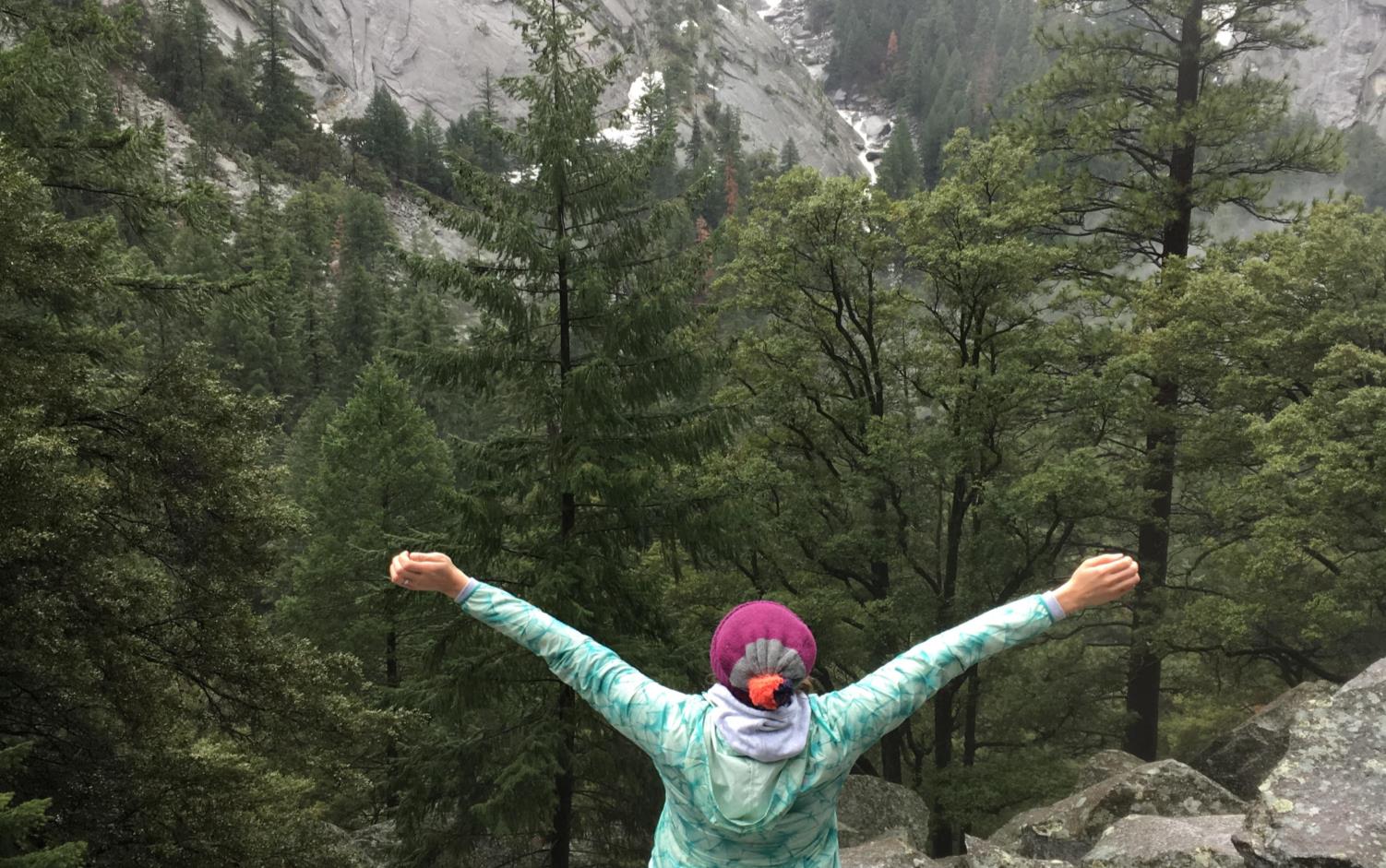 [Speaker Notes: Confidence.]